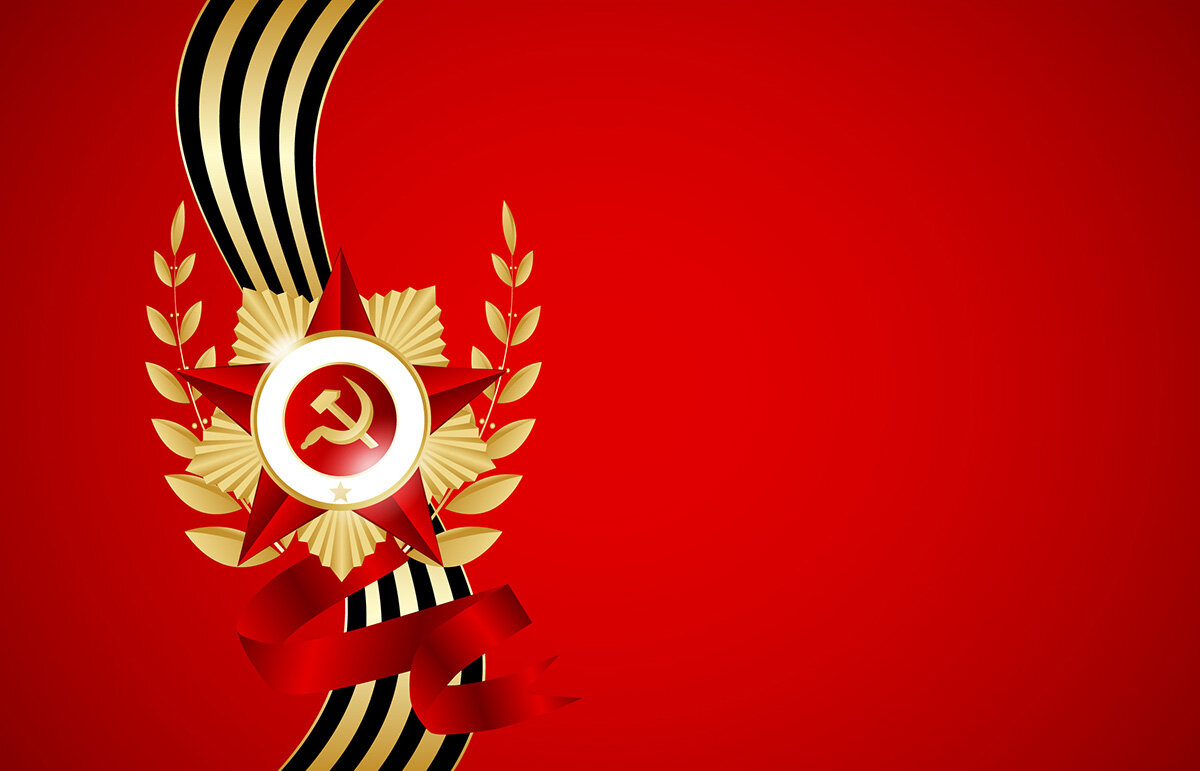 «Мой прадед –  им я  горжусь!»
Автор: воспитатель
первой квалификационной категории
                              МА ДОУ  г. Хабаровска
                              «Детский  сад  № 204»
                                         Лотакова Е. Г.
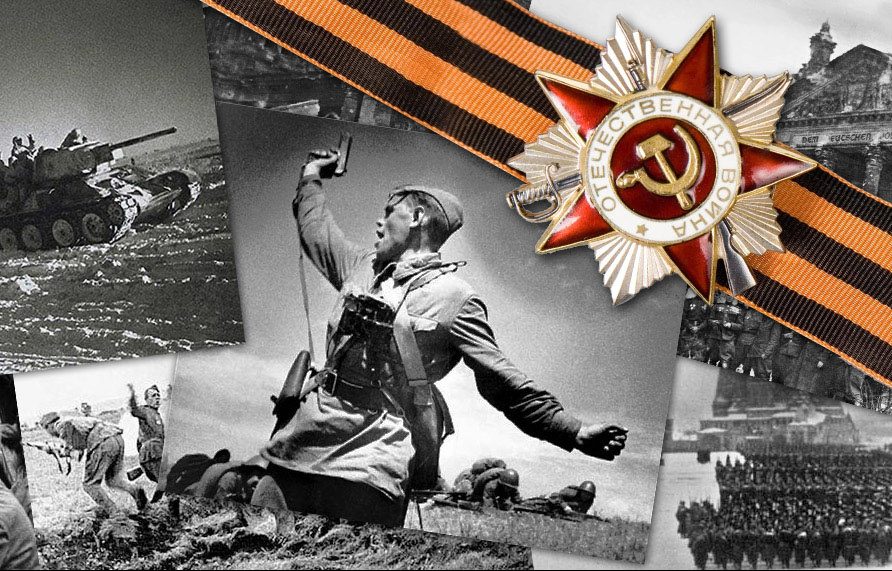 День Победы  9 мая – Праздник мира в стране и весны.В этот день мы солдат                              вспоминаем, Не вернувшихся в семьи                                с войныВ этот праздник мы                       чевствуем дедов,Защитивших родную                               страну,Подарившим народам                                ПобедуИ вернувших нам мир и весну!
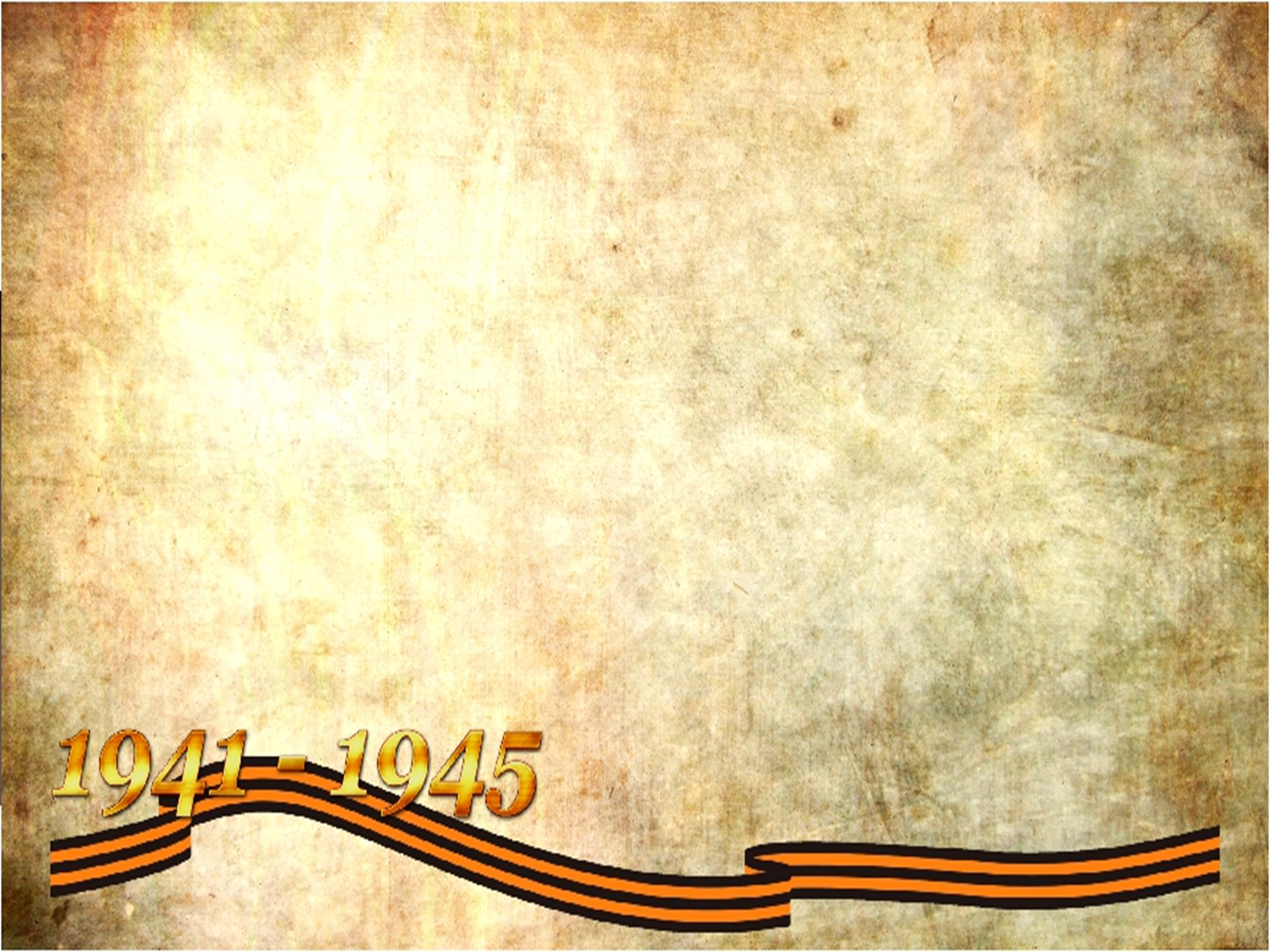 Калиновский 
Сергей Михайлович
           Родился  24 июля 1923 г. 
      Участвовал в боевых действиях с    октября 1941 г. по февраль 1945 г.  на  фронтах  Великой Отечественной войны.   
Награжден:  орден Отечественной                         войны II степени,  медаль «За победу над Германией в Великой Отечественной войне 1941 – 1945г.г.»
Наши  прадеды –  вечная  память героям!
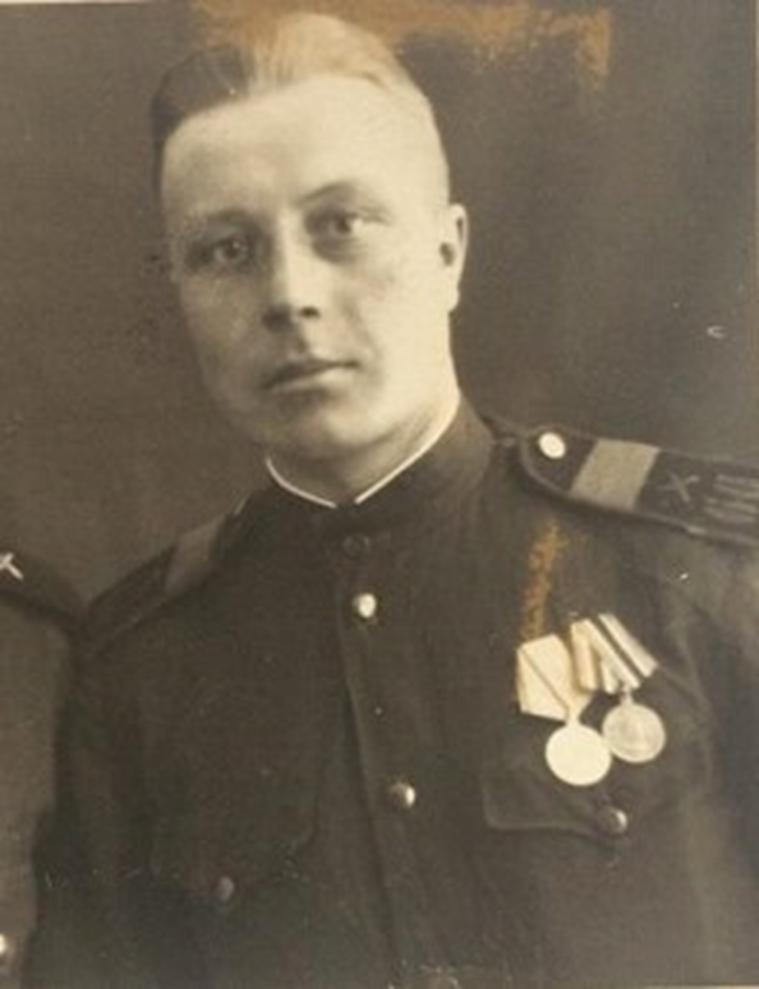 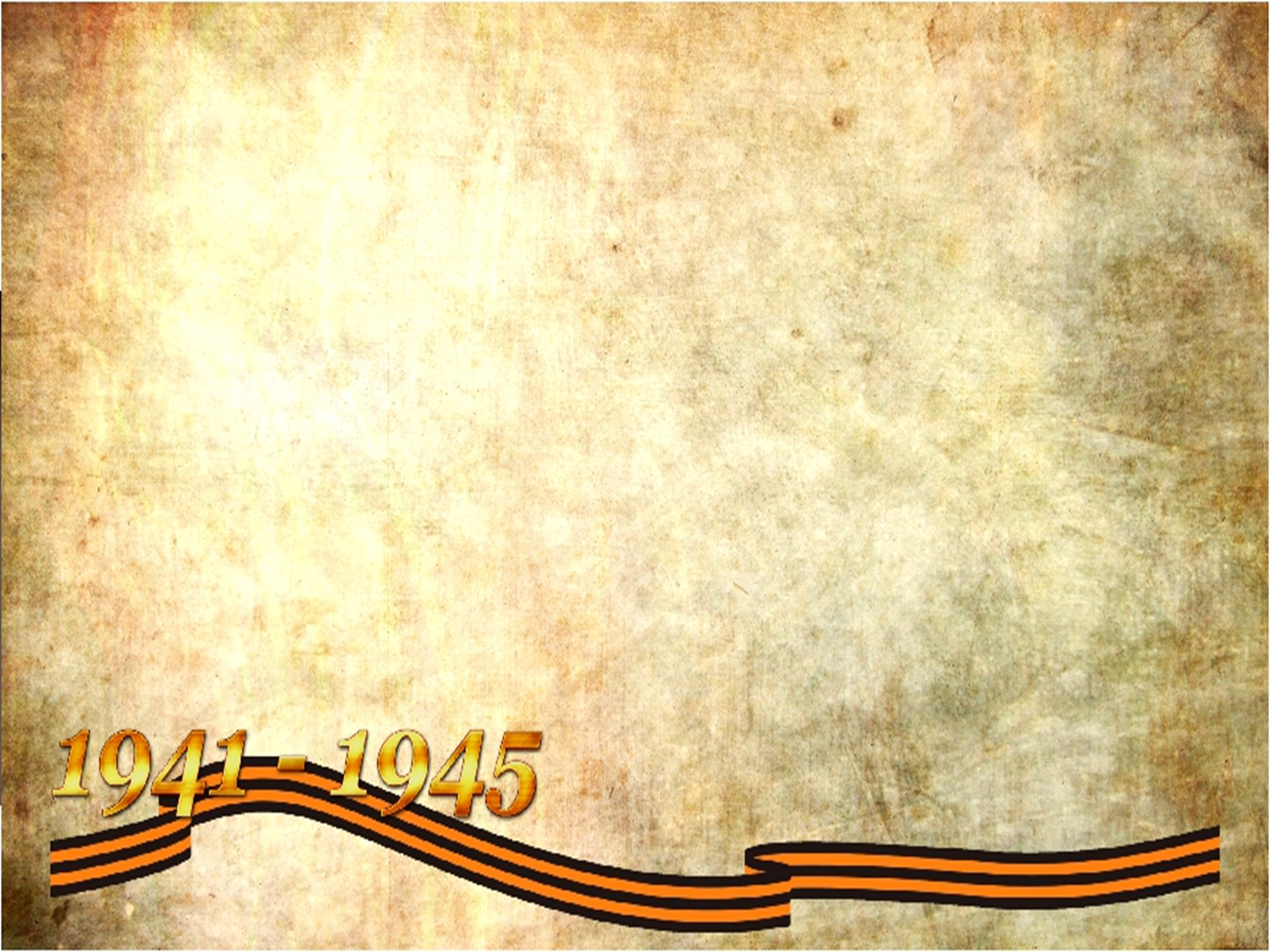 Андреев 
      Георгий Васильевич
            Родился 22 июля1924 в Челябинской области.
Участвовал в боевых действиях на фронтах Великой Отечествен-ной войны с 1943г. по май 1945г. в составе 12 гвардейского Стрелкового полка,  274 отделения  Стрелкового полка.
Санинструктор, старшина. 
Имел ранение.
 Награжден: медаль «За боевые заслуги», медаль «За победу над Германией в Великой Отечественной войне 1941-1945 гг.».
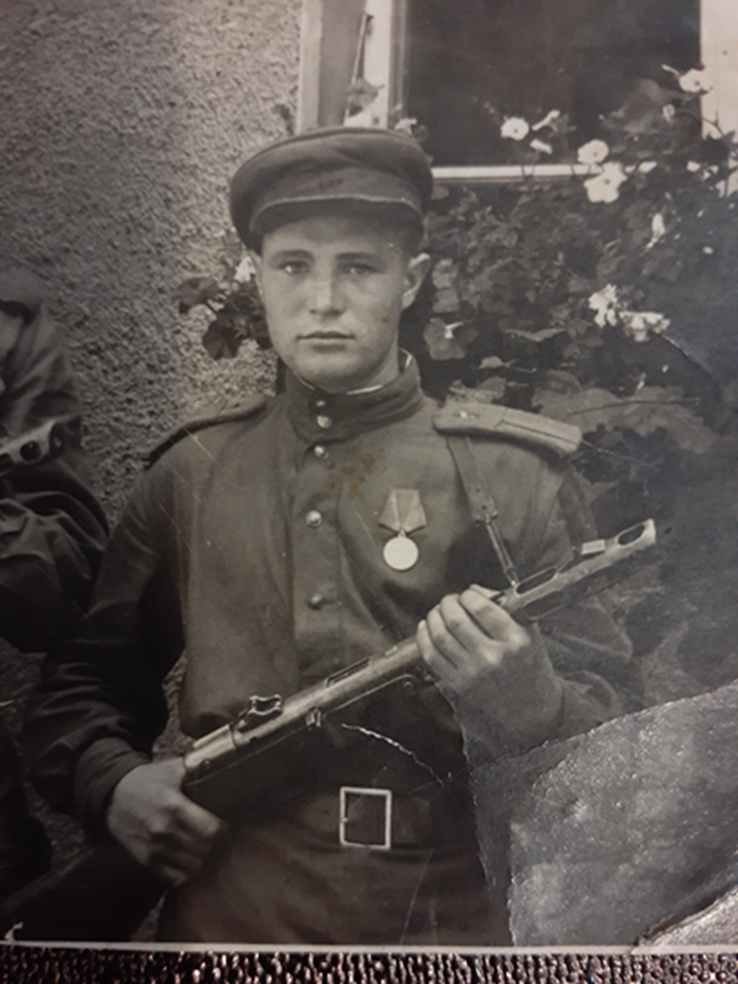 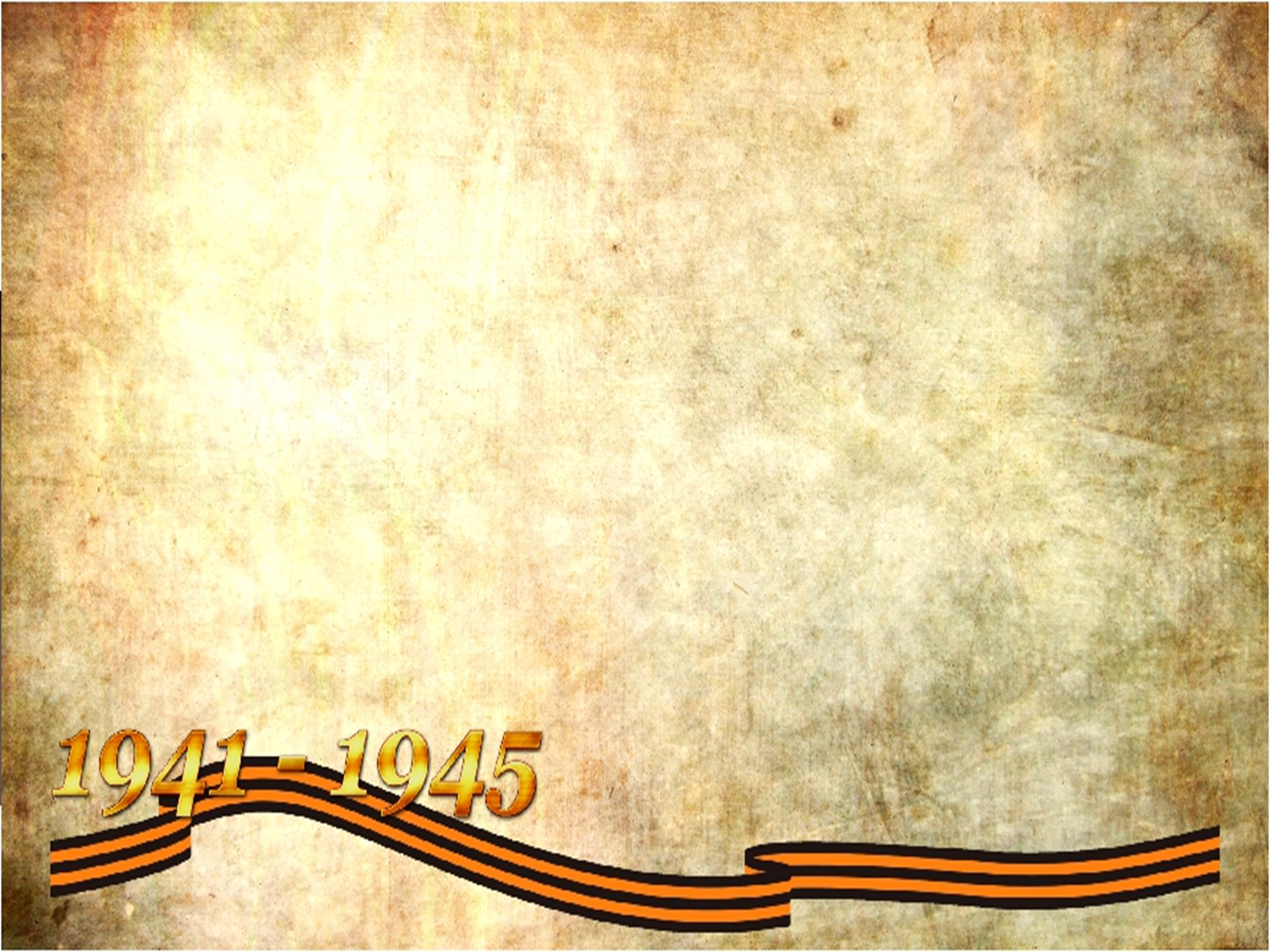 Одинцов
 Стефан Логвинович
Родился   16 февраля  1923 в Белоруссии. 
Участвовал в боевых действиях с октября 1943 г. по  май 1945 г.
1-й Белорусский фронт,  3-й Украинский фронт,  5-я ударная армия 185 гвардейского стрелкового полка 
60 гвардейской  стрелковой дивизии.  
Заместитель командира взвода, старший сержант. 
Награжден: орден Славы III степени, 
орден Отечественной войны I степени,  медали «За отвагу», «За победу над Германией в Великой Отечественной войне 1941— 1945г.г.»
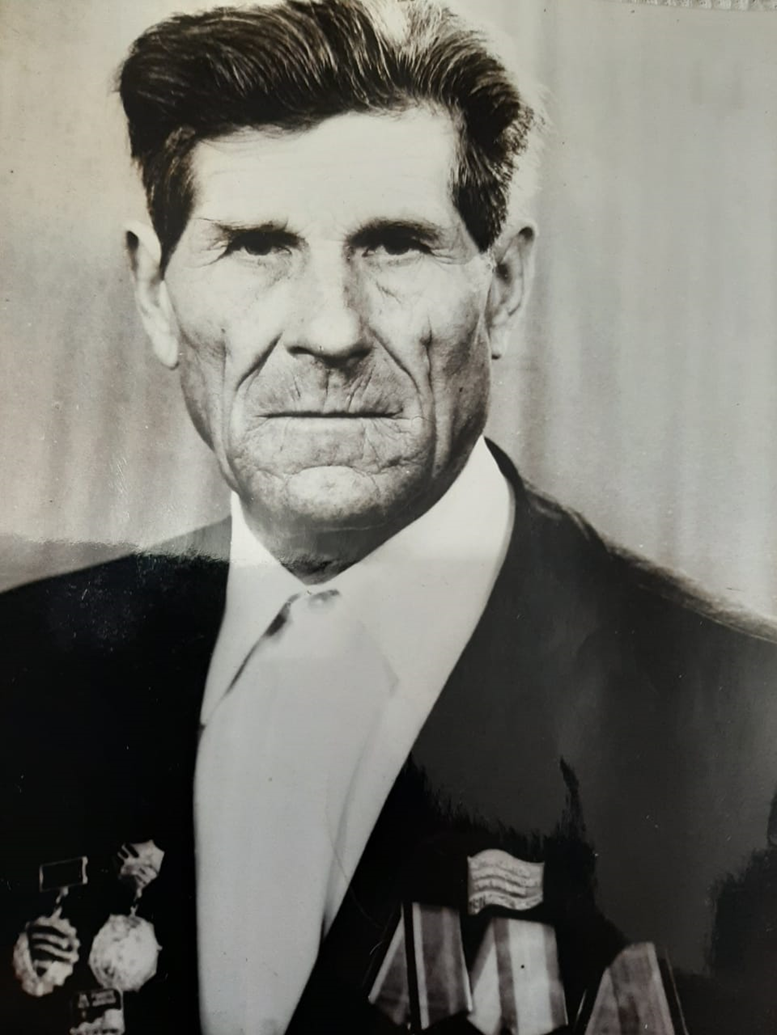 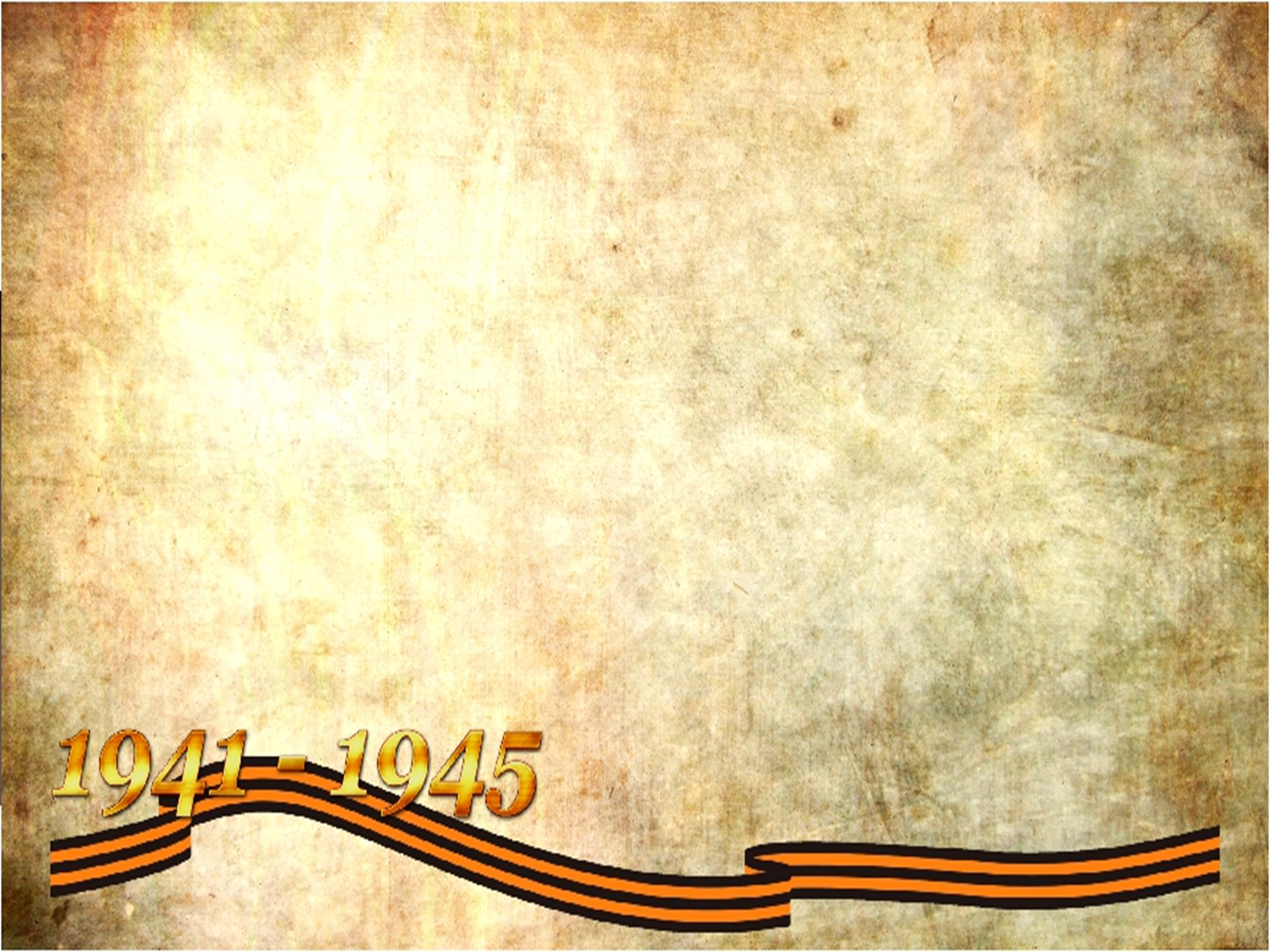 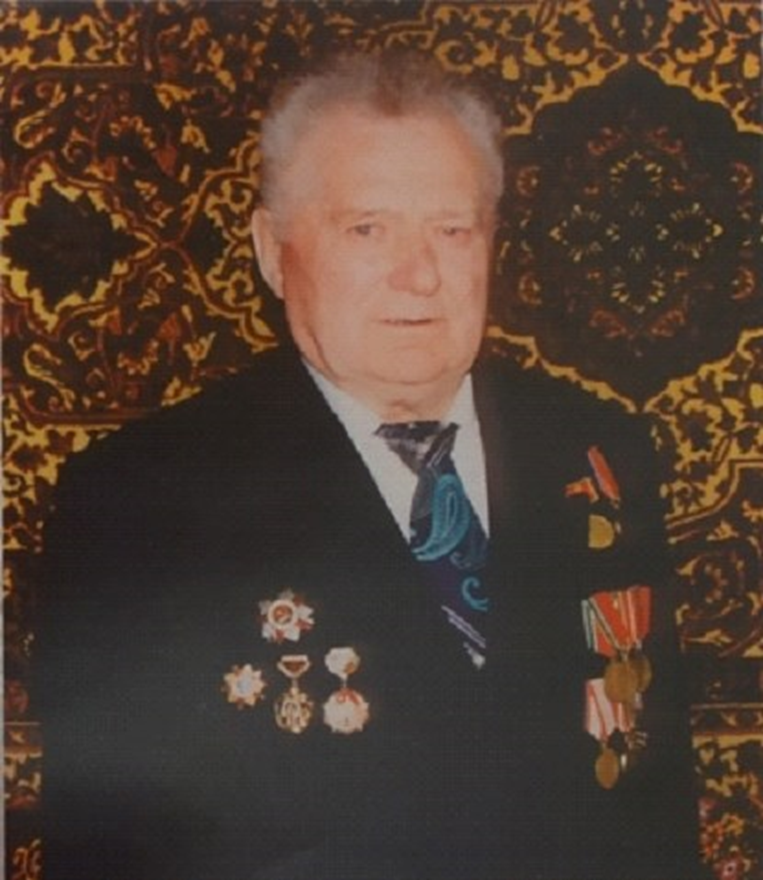 Бугрик 
      Петр  Федосеевич
Родился  16 июня 1923 г. в деревне Орловка 
 Новосибирской  области.
Боевой путь начал на  Орловско – Курской  .
дуге  в 1942 г. в составе Центрального  
фронта, позднее служил  в первом  
Украинском  в составе которого принимал 
 участие   в  боях  за  освобождение  городов 
Конотоп,  Житомир,  Кролевец.
 С боями прошел в составе  Северо – За-
падного фронта, а затем Прибалтийского  фронта, под командованием  маршала Баграмяна,  участвовал в боях под г. Каунасом.  В период ВеликойОтечественной Войны  был  трижды ранен.
Награжден:  медаль  «За  отвагу»,   медаль «За победу  над  Германией»,  
            орден  Отечественной  войны.
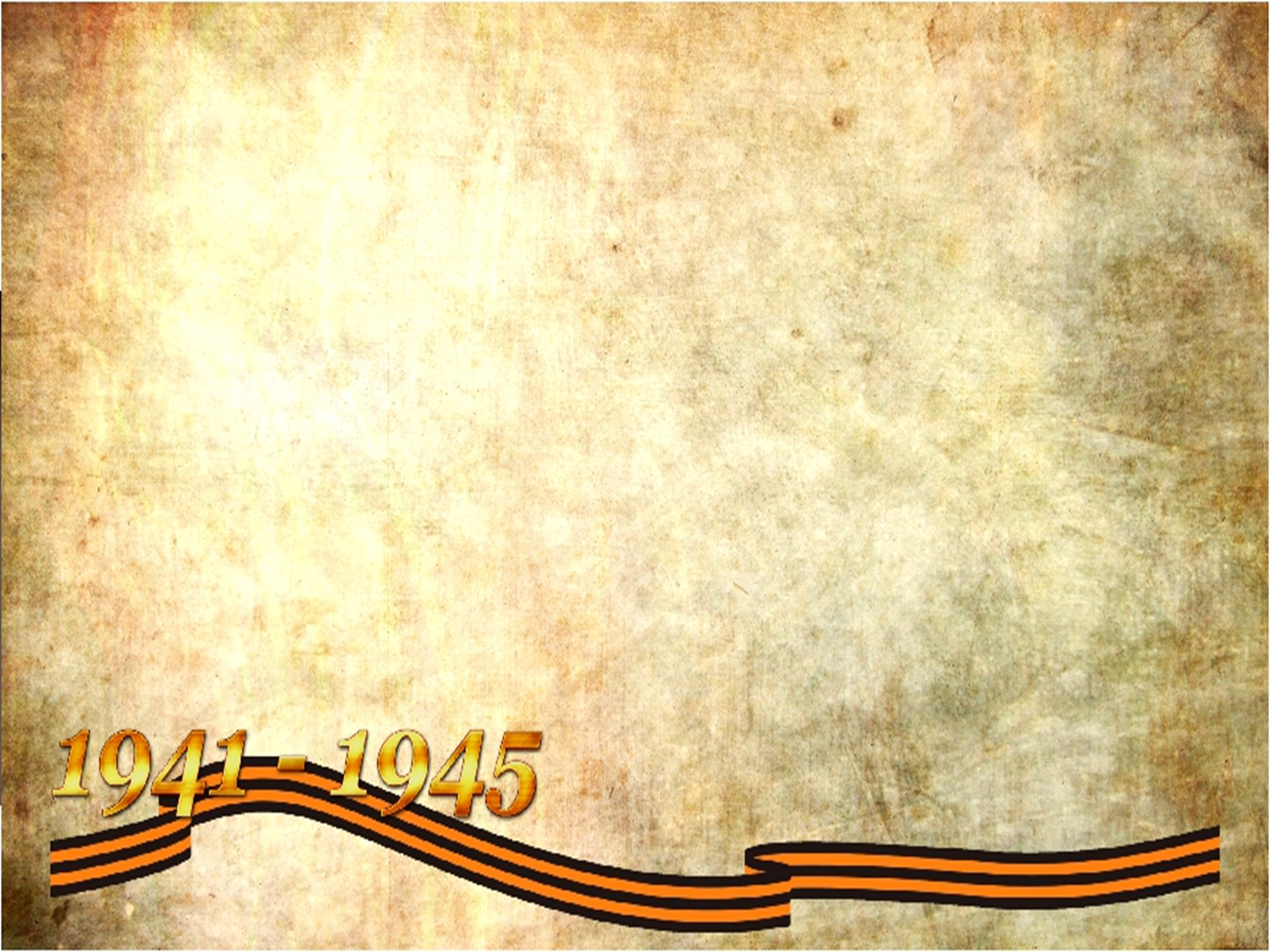 Кечинов 
                                                  Михаил   Федорович
                                                                                         Родился 25.11.1925 в поселке    
                                                                                          Бира  Еврейской автономной  
                                                                                          области.
                                                                                 В разгар войны, в июне  1942г., приписав                             
                                                                                себе  один год, был  направлен на фронт  в 
 блокадный  Ленинград.   После снятия блокады  в январе 1944 г. прошел с боями  от Ленинграда до Нарвы..  В составе Белорусского фронта воевал в полковой разведке, освобождая  Восточную  Европу.     27 апреля 1945 г. был тяжело ранен. 
Награжден:  орденом Отечественной войны II степени, орденом Отечественной войны I степени,    медаль  «За отвагу», медаль  «За оборону Ленинграда», медаль  «За Победу над Германией», медаль  Жукова.
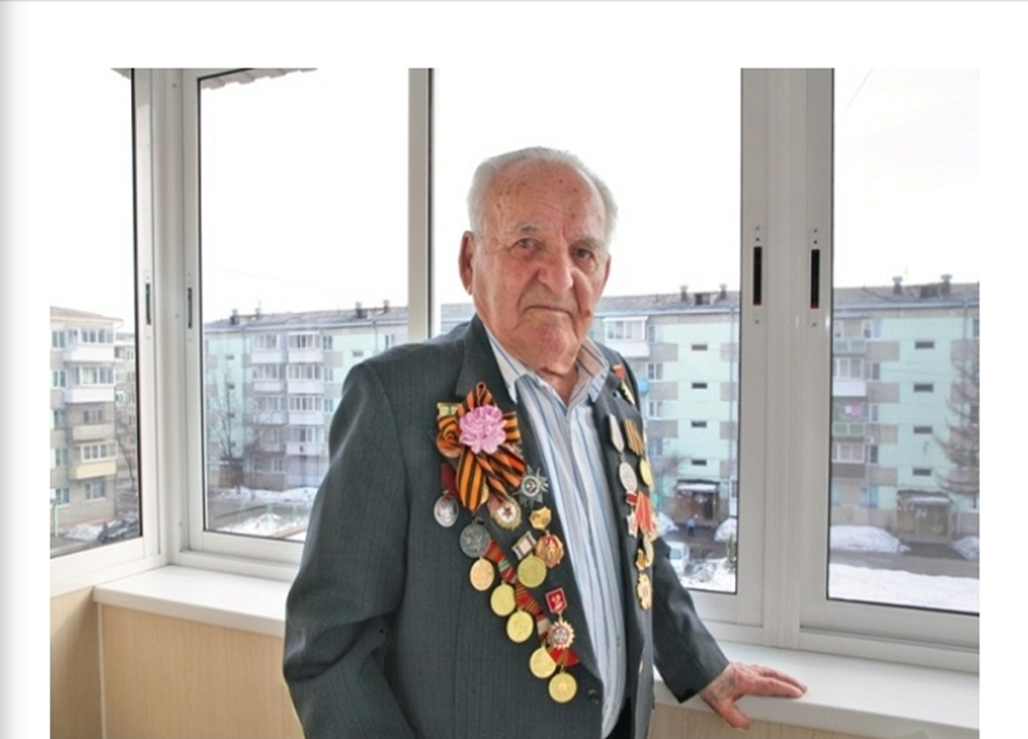 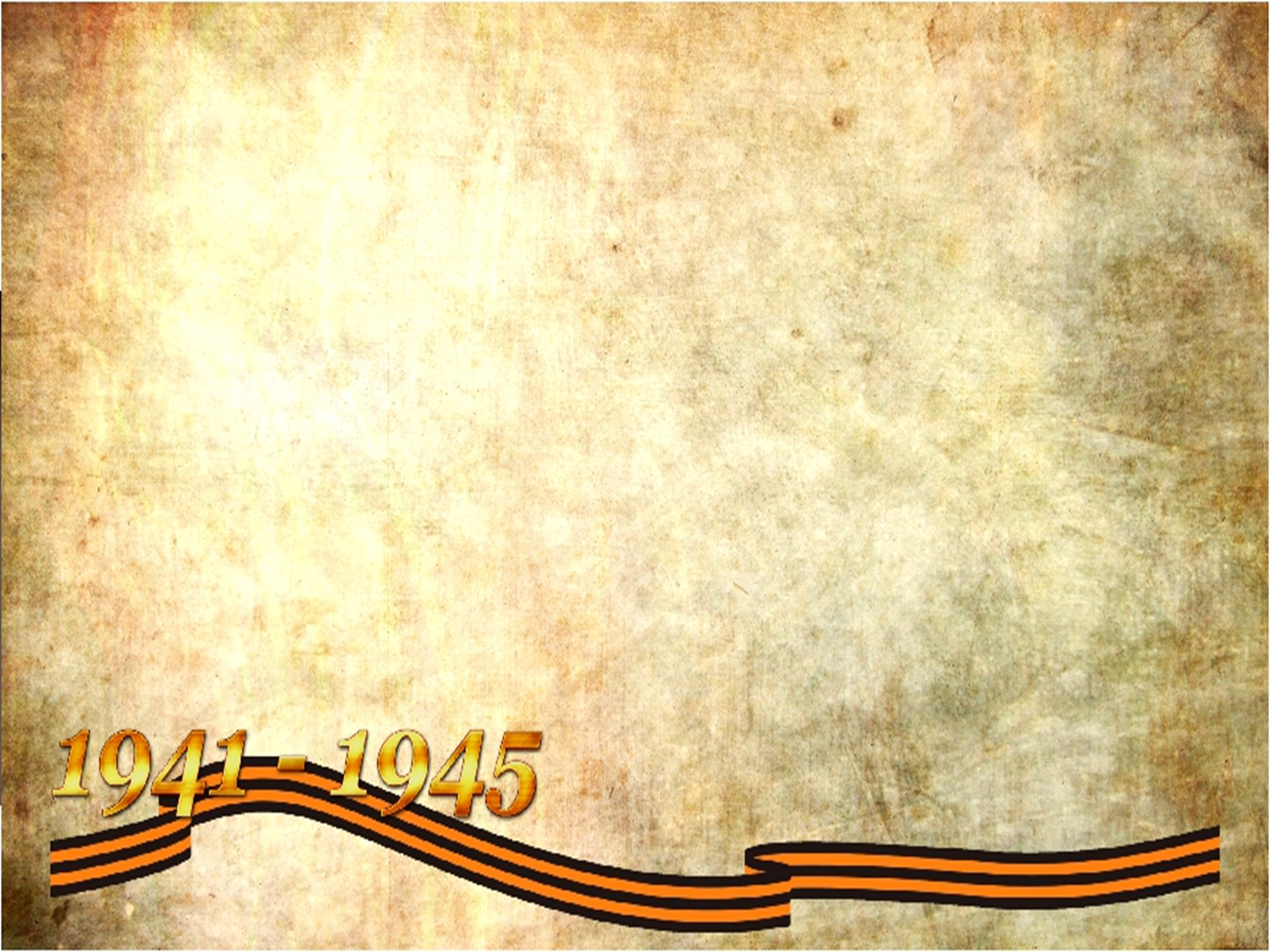 Сорокин  
Филипп  Матвеевич
          Родился  в 1907году  в селе Терса  Волгоградской  области.          Пропал без вести в 1942г. 
          Звание-младший комсостав.           Точных данных больше никаких нет, но вернувшиеся с войны однополчане  рассказывали близким,  что он попал в плен и был сожжен  заживо вместе с другими пленными.
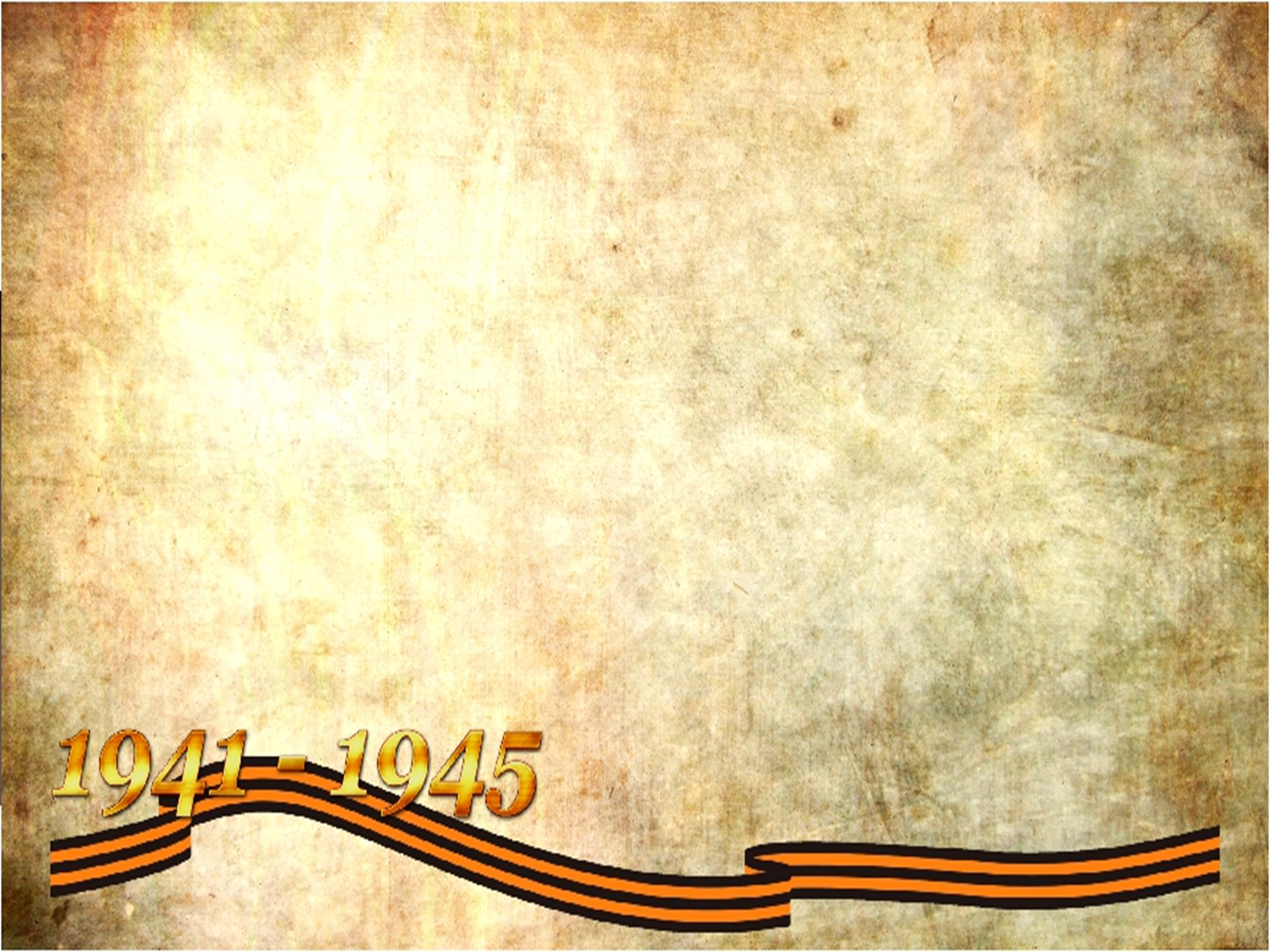 Хубаев  
   Маркоз Караманович
               Родился в 1916г.
       Участвовал в боевых действиях на                                                                                                                                                                                                                                                                                                                  фронтах  Великой  Отечественной  войны
Награжден:  медаль за Отвагу,                       Орден Красной звезды.
Всего имел  5 наград.
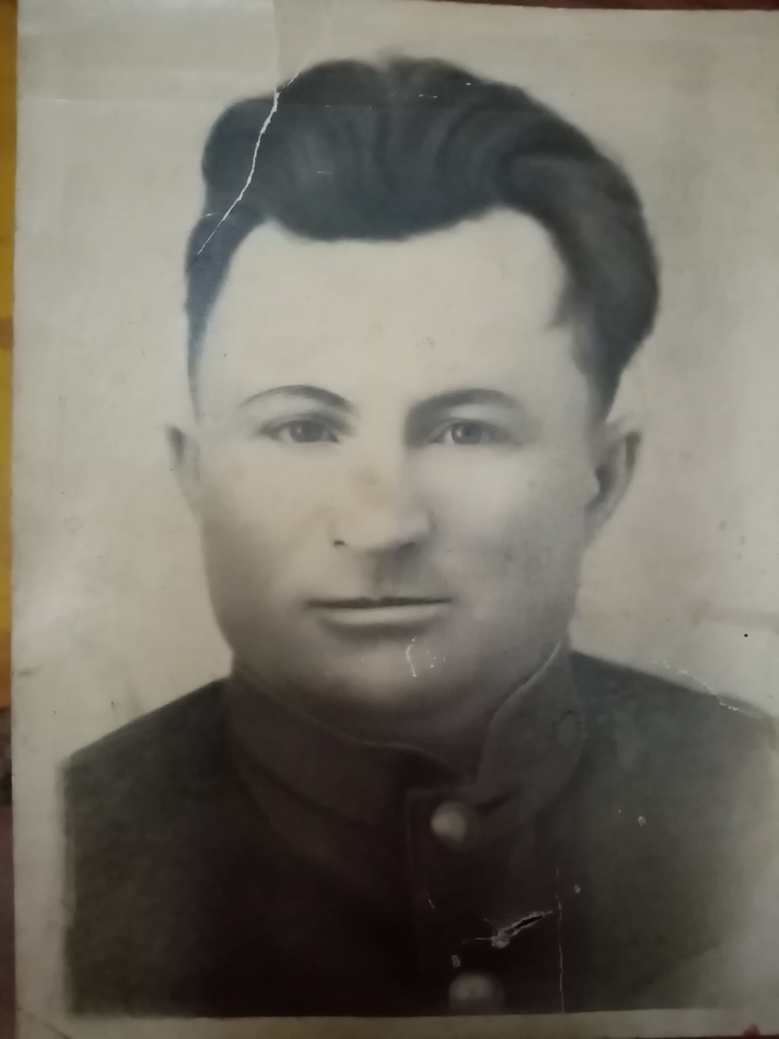 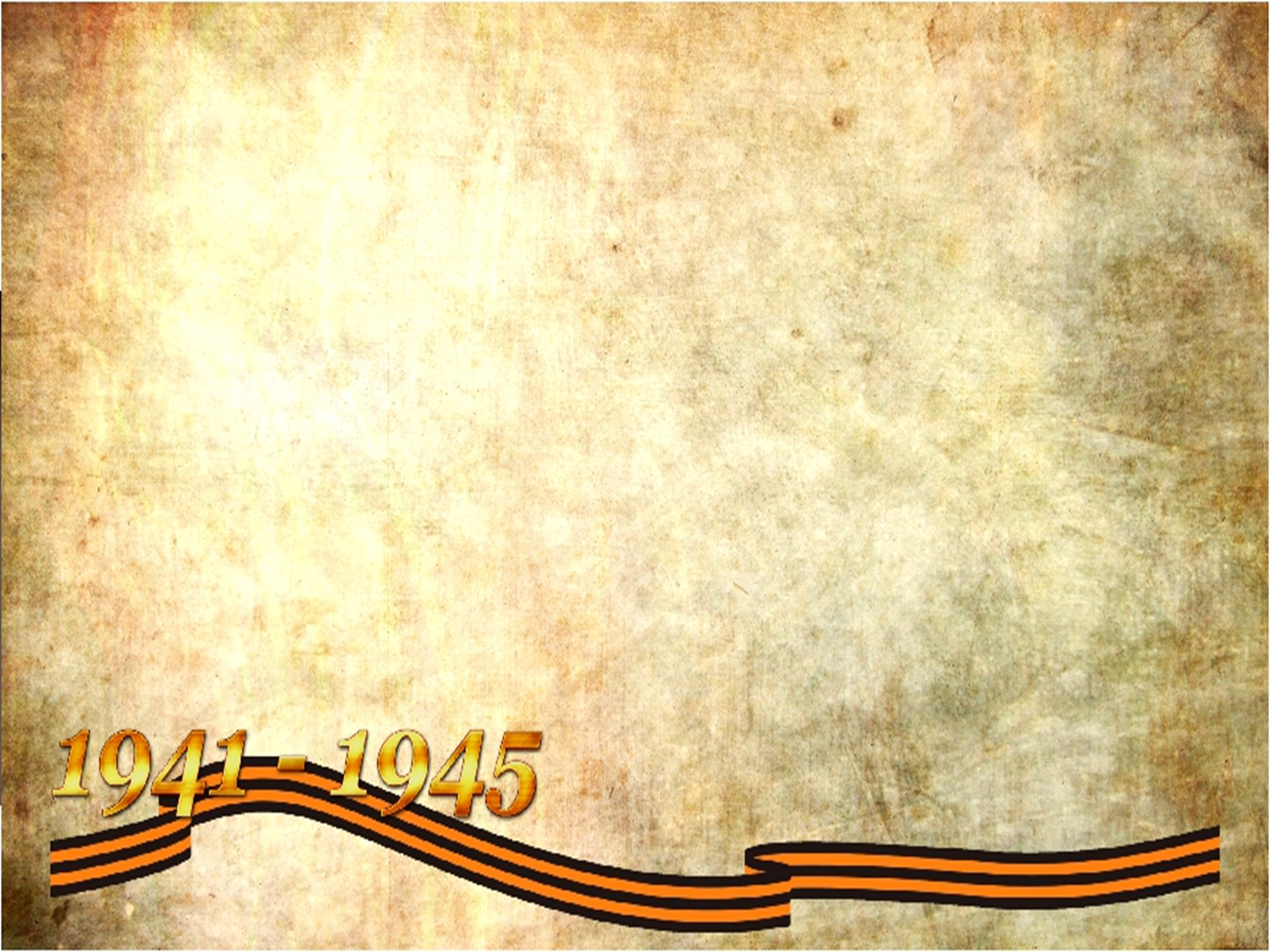 Мамаджанянц  
     Георгий Григорьевич
Родился 14 сентября 1909 года в г. Одессе.
После окончания в 1934 г. Одесского 
индустриального института был направлен на 
Дальний Восток, в город Комсомольск – на – 
Амуре, где возглавил центральную котельную 
судостроительного завода Министерства обо-                                                                          роны, а затем ТЭЦ завода № 199 .Шел 1941 год, началась Великая Отечественная 
война. Персонал двадцати котельных г. Комсо-
мольска – на – Амуре был мобилизован на фронт. 
Город оказался перед  угрозой замораживания.Именно тогда специалисты ТЭЦ и судостроитель-
ного завода под непосредственным руководством 
Г.Г. Мамаджанянца за 55 дней, с 5 сентября по 1 ноября 1941 года, спроектировали и построили теплофикационную установку на ТЭЦ и теплотрассу длиной 4,5 км. 1 ноября тепло ТЭЦ пришло в дома горожан.   Мамаджанянц  Г.Г.-  первый управляю-
                                                                         щий «Хабаровскэнерго»  с 1957 по 1973 гг.
   Награжден: в 1945 году орденом Трудового Красного знамени, 
               в 1946 году - медалью «За доблестный труд в 1941 – 1945 годах».
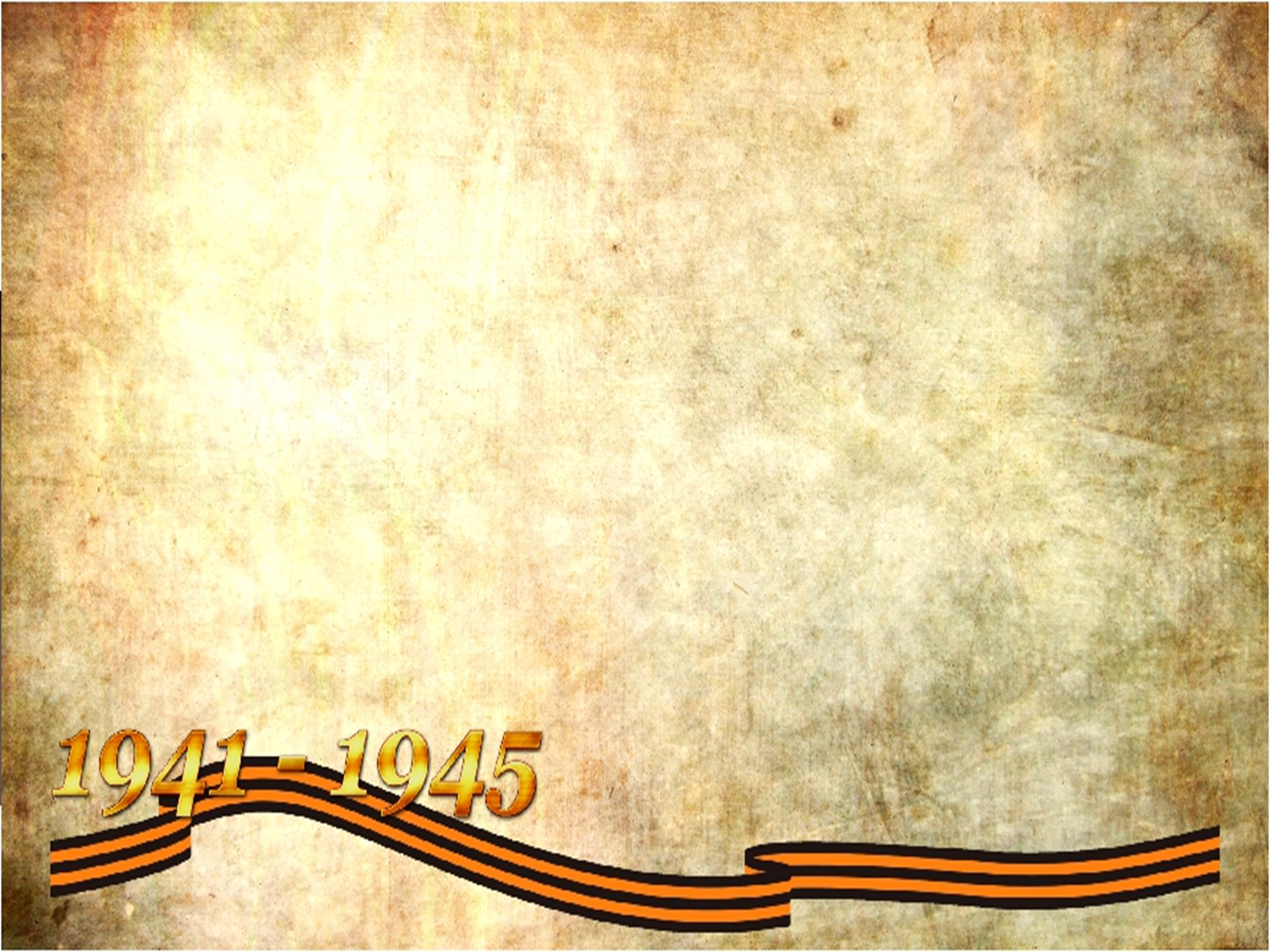 Мы - помним!                                   Мы -  гордимся!
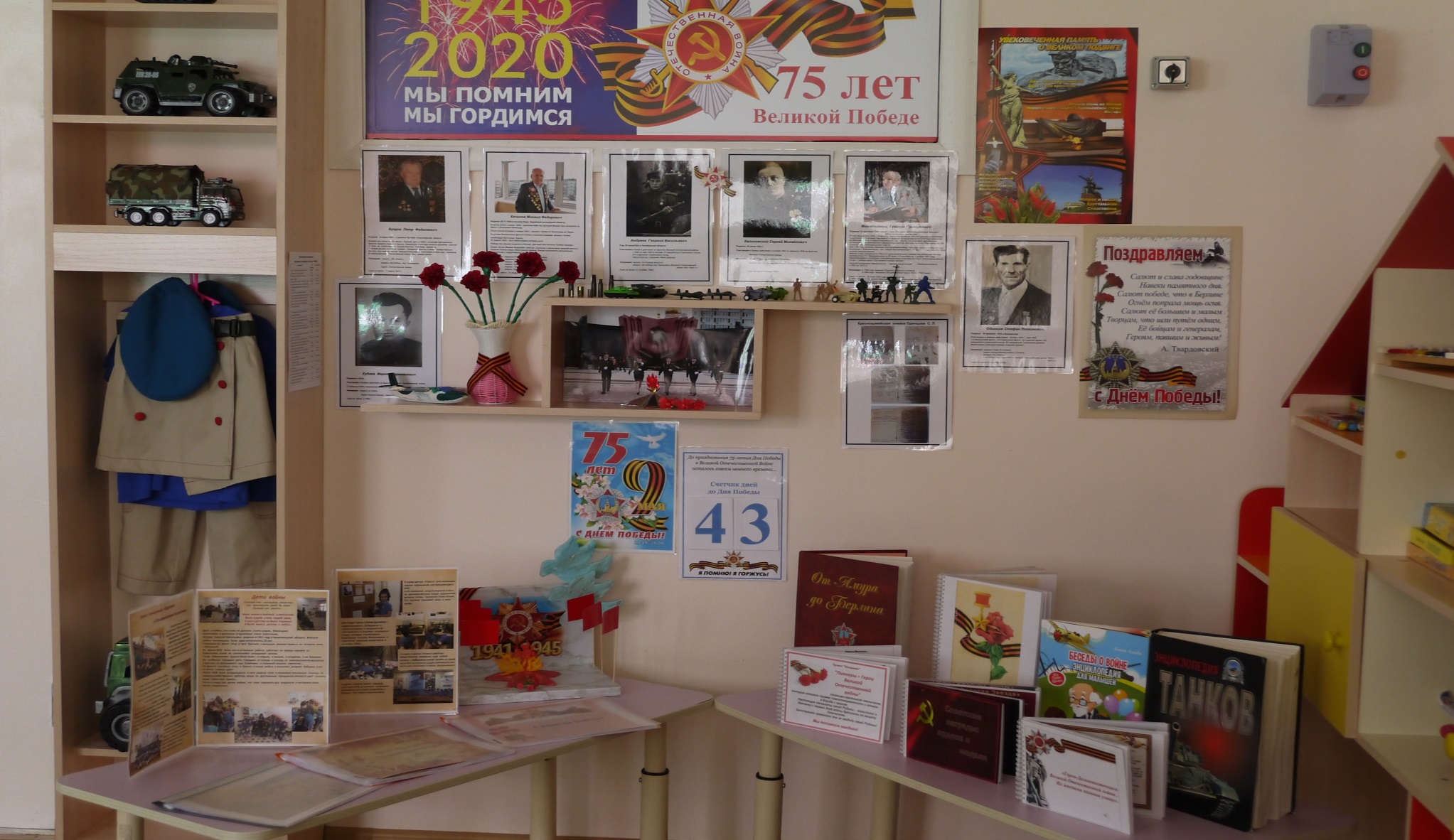 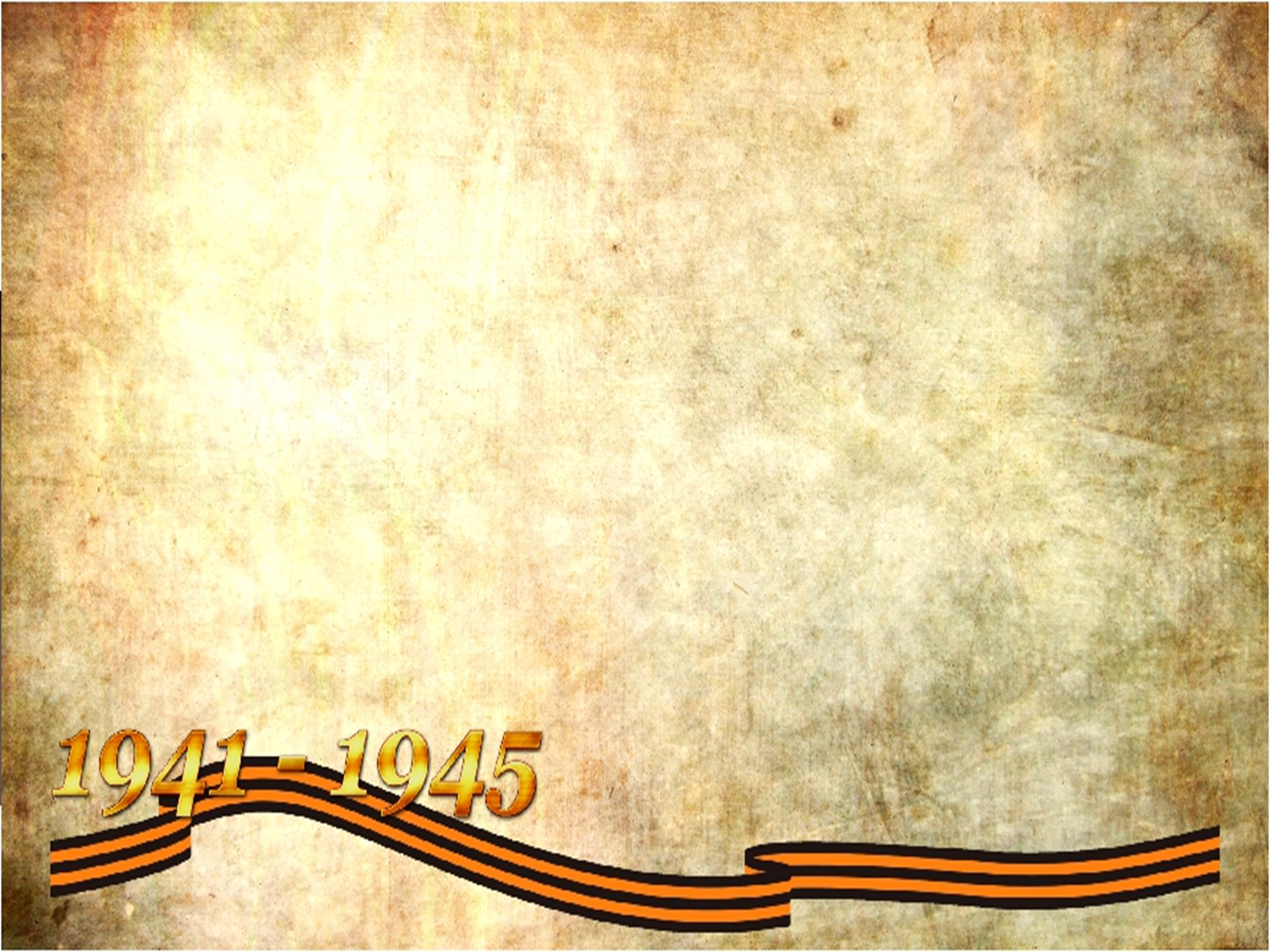 Победа – это праздник, который объединяет и молодежь, и стариков,      и взрослых, и совсем еще юных граждан нашей Родины.В каждой семье – судьба и история дедов и прадедов, отстоявших свободу не только России, но и Европы. Мы заплатили высокую цену за эту Победу, и никому не позволим ни сегодня, ни впредь забывать о миллионах погибших.Поэтому создание  уголка памяти было общим решением  воспитателя и родителей.  Взрослым  пришлось  «поднять» не только свои  семейные  фотоархивы, но и обратиться к воспоминаниям  своих близких, тем самым потревожив их память  о том  страшном  времени…И ребята с гордостью  рассказывают  о  своих  прадедах и прапрадедах…Об учителе  прабабушки, бабушки и дедушки  Полины А., который  прошёл всю войну, был  тяжело ранен, вернулся в родной поселок  и более  40  лет  учил и воспитывал мальчишек и девчонок.Алина Ш.  открывает книгу  памяти Ульчского  района Хабаровского края и с гордостью  показывает фотографию  своего прадеда и рассказывает о нем.Всегда приятно слышать слова благодарности, но  когда  взрослые говорят спасибо  за то,  что  им дали  возможность   узнать   и вспомнить о героическом  прошлом  своих дедов и рассказать об этом своим  малышам – это говорит о том, что ты не зря  вкладываешь  душу  в своих малышей   - помнить  и не забывать подвиг  прадедов!Война была трагедией, но именно она позволила проявить все лучшее, что есть и будет в нашем народе – стойкость и мужество, единство и сплоченность перед лицом врага, трудолюбие и самоотверженность, талант инженеров и полководцев, воинскую доблесть и                                                    любовь к Родине. Именно эти качества позволили победить врага.                                                     МЫ ДОЛЖНЫ ПОМНИТЬ О ВОЙНЕ!